Министерство образования РМ
ПОРТФОЛИО
Барабановой Анны Сергеевны 
воспитателя ГК ОУ РМ «Ардатовская общеобразовательная школа-интернат для детей с нарушениями зрения» 

Дата рождения: 28.09.1983г.
Профессиональное образование : Психолог. Преподаватель психологии, МГУ им.Н.П. Огарева.  диплом ВСБ №0791900, дата выдачи 29.06.2006г.
Стаж педагогической работы (по специальности): 10лет
Общий трудовой стаж: 10 лет
Наличие квалификационной категории: первая
Дата последней аттестации: 02.06.2010 №750 (с 23.04.2014 по 16.08.2016 отпуск по уходу за ребенком)
Барабанова Анна Сергеевна
1. Применение  информационно-коммуникационных технологий
Бесплатный школьный портал
ПроШколу.ру 

http://www.proshkolu.ru/user/AnnaBar1983/
2. Участие в инновационной (экспериментальной) деятельности
3. Результаты участия воспитанников
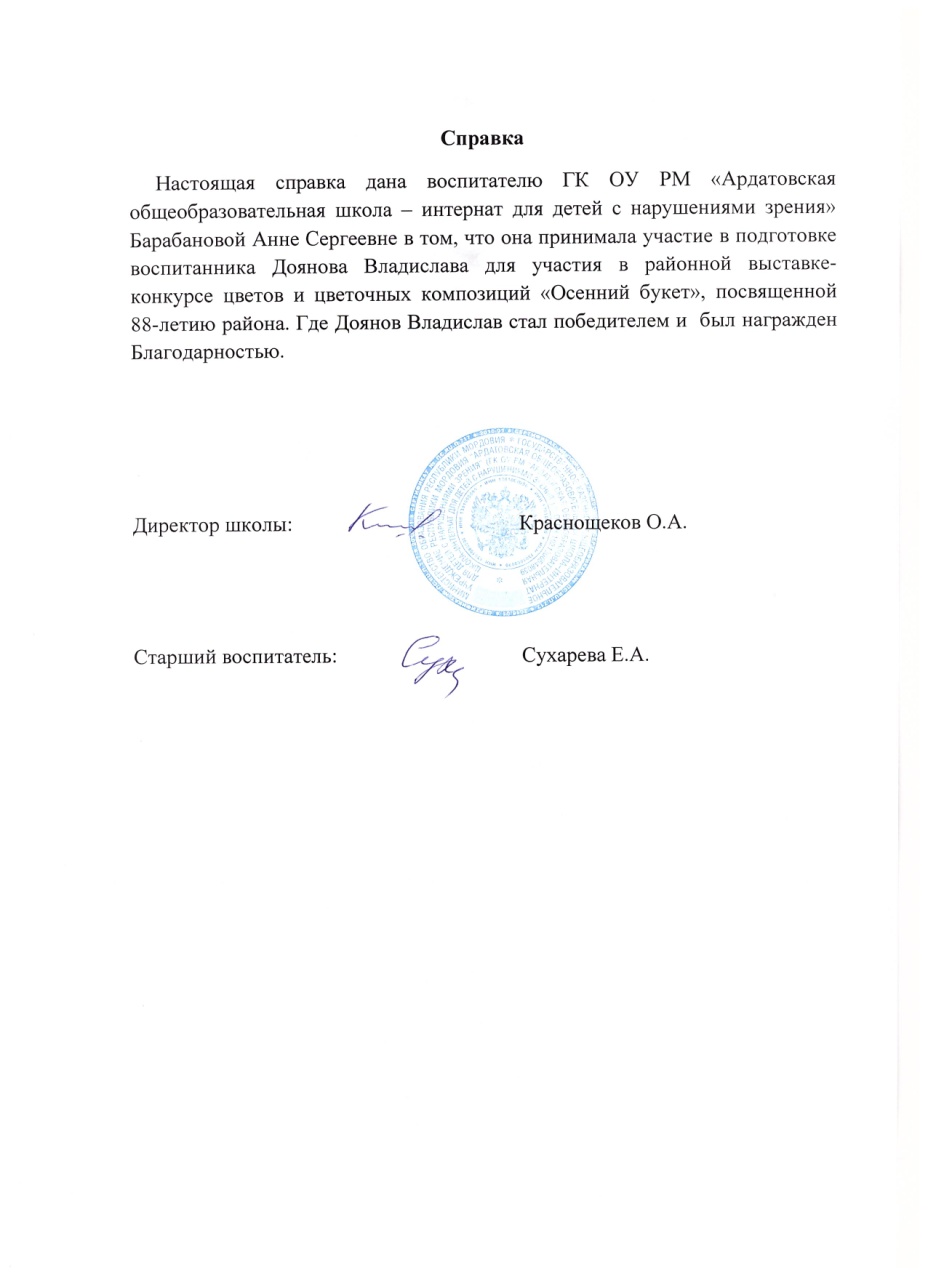 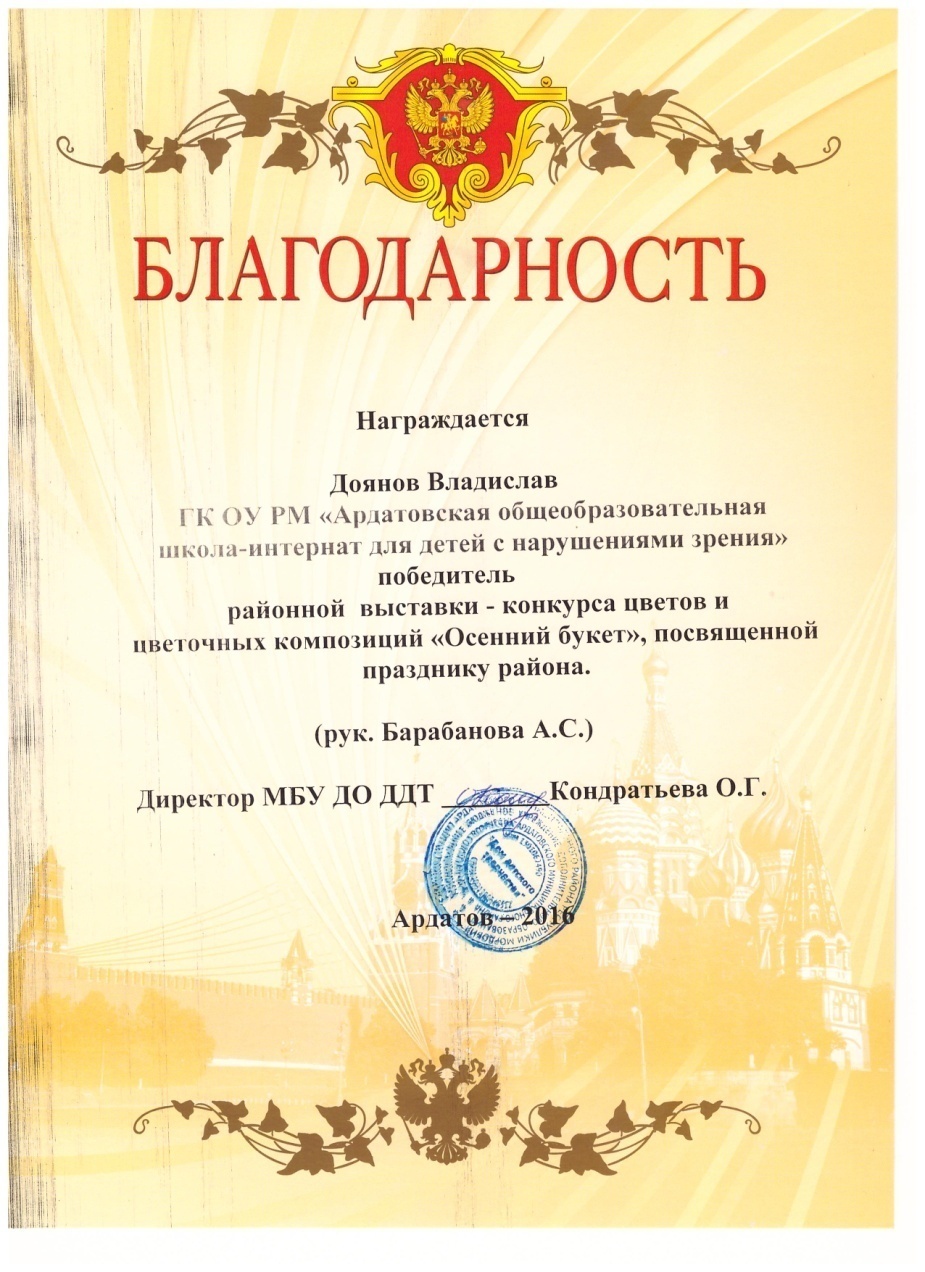 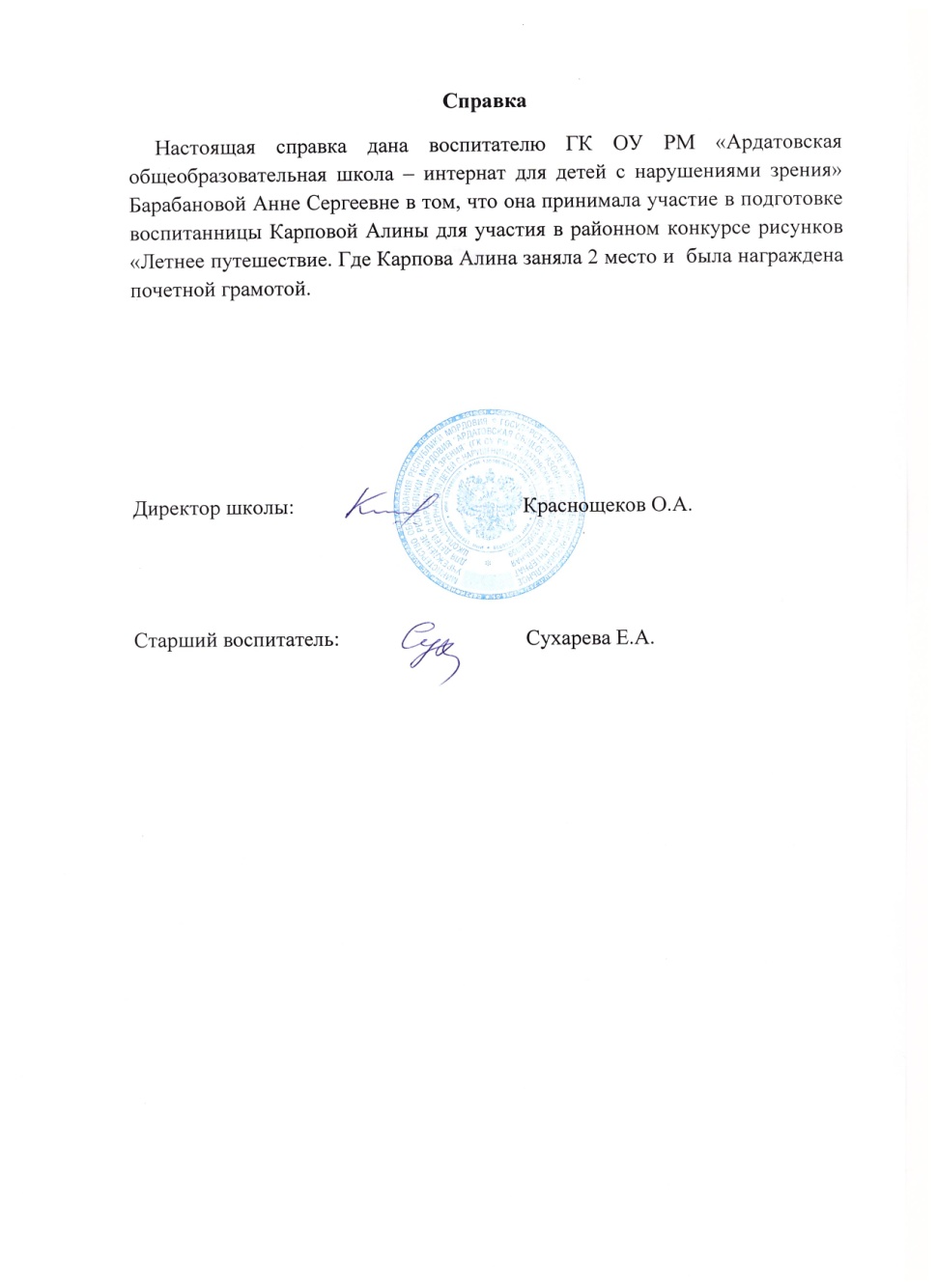 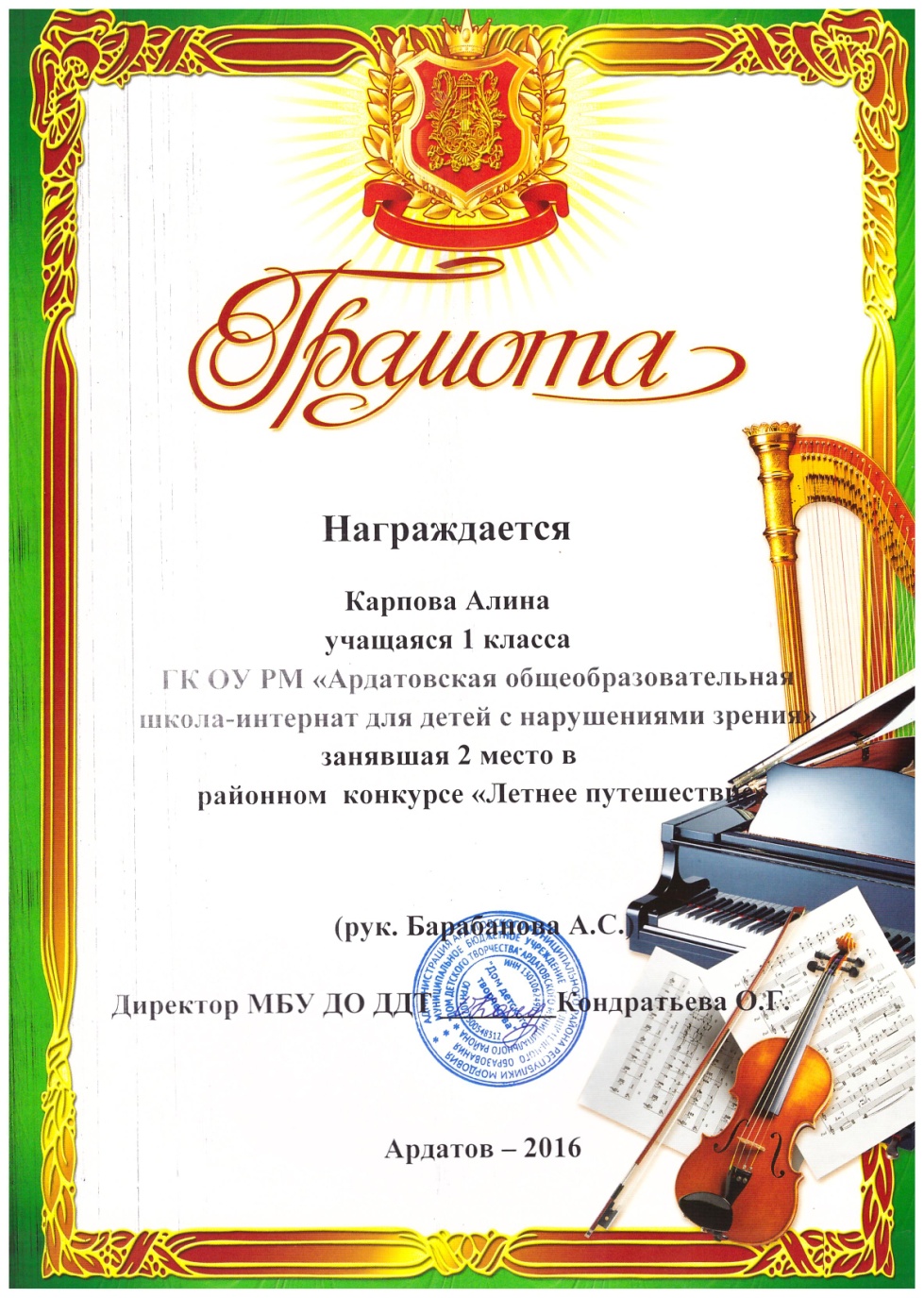 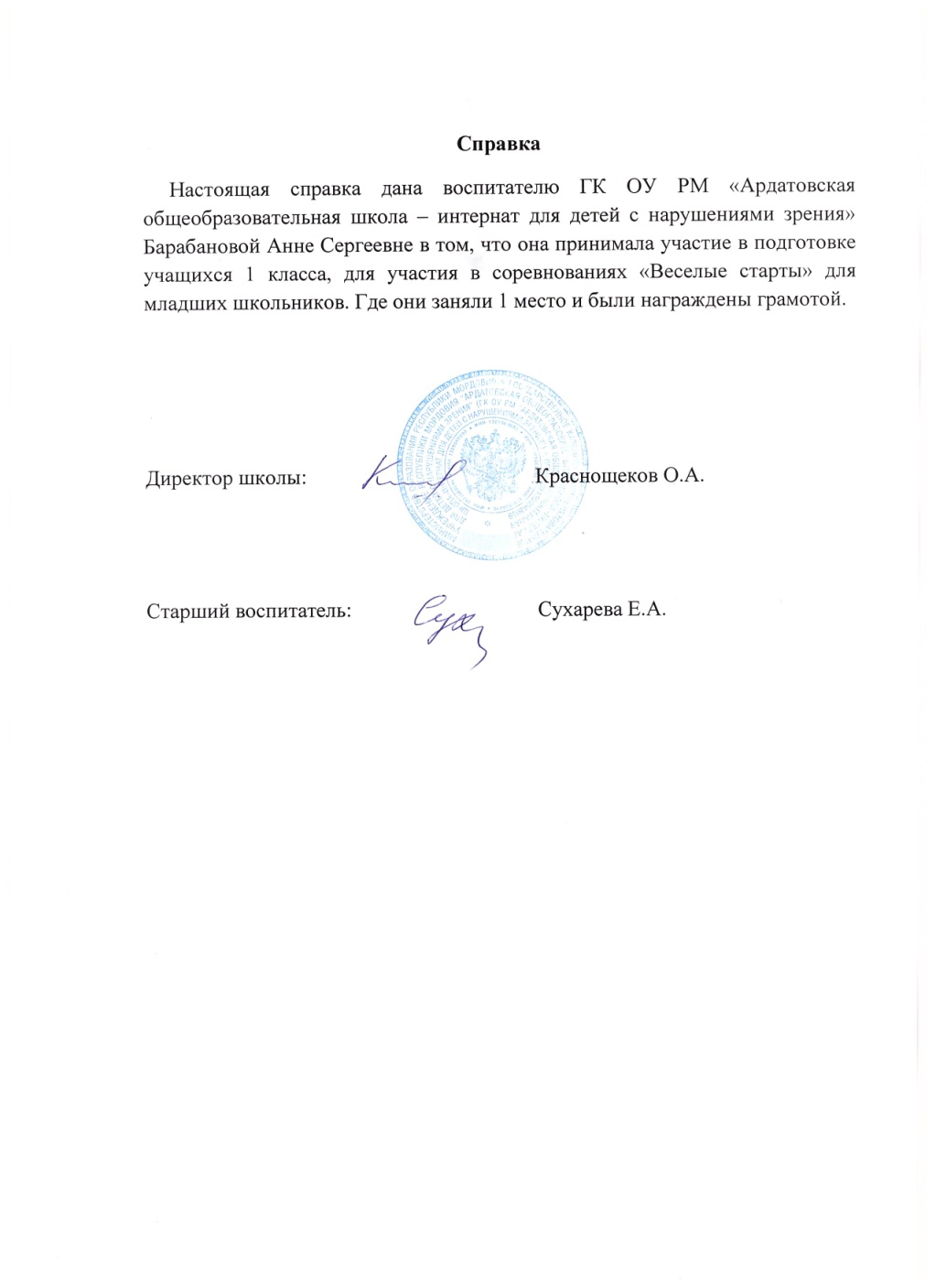 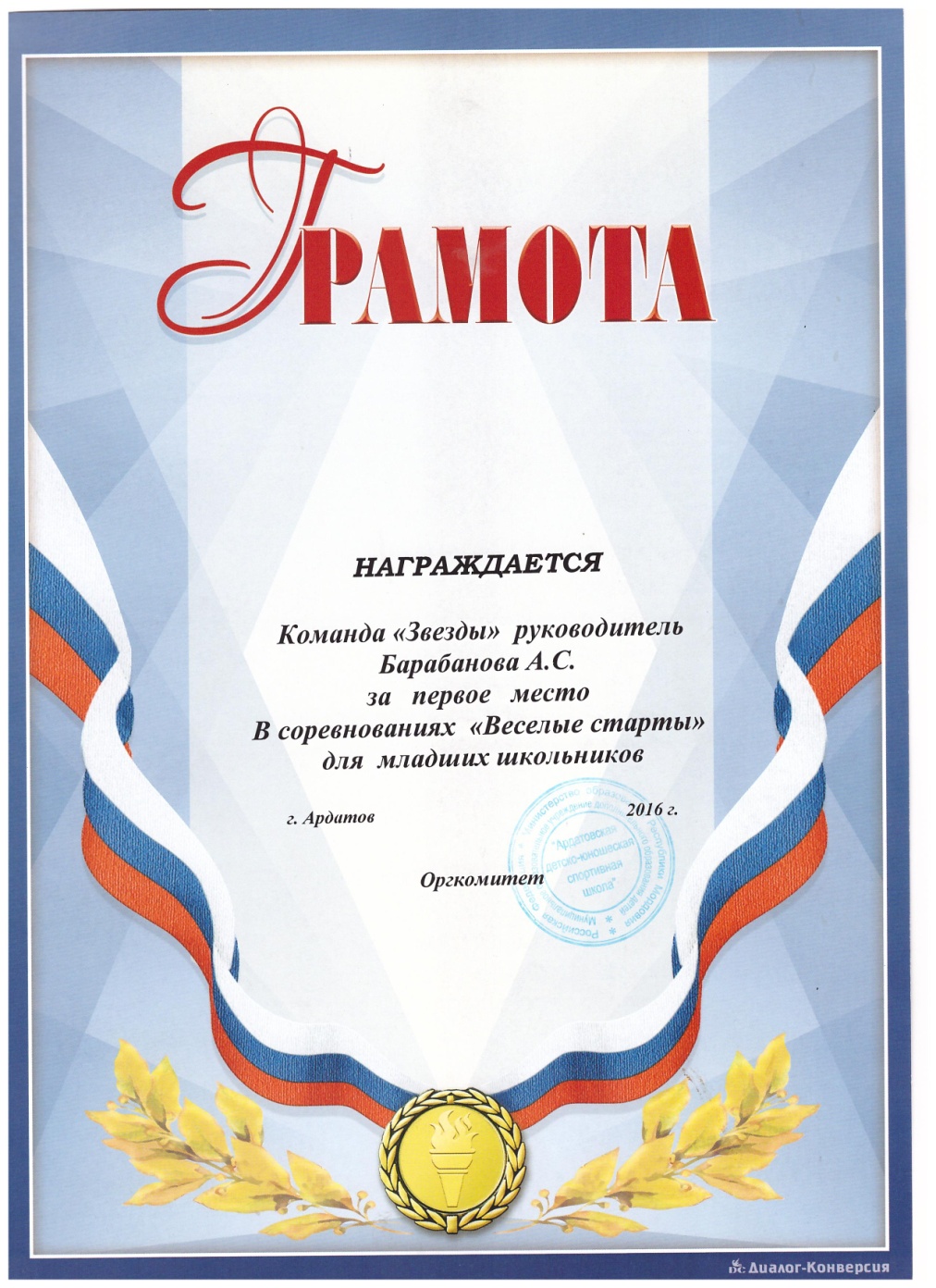 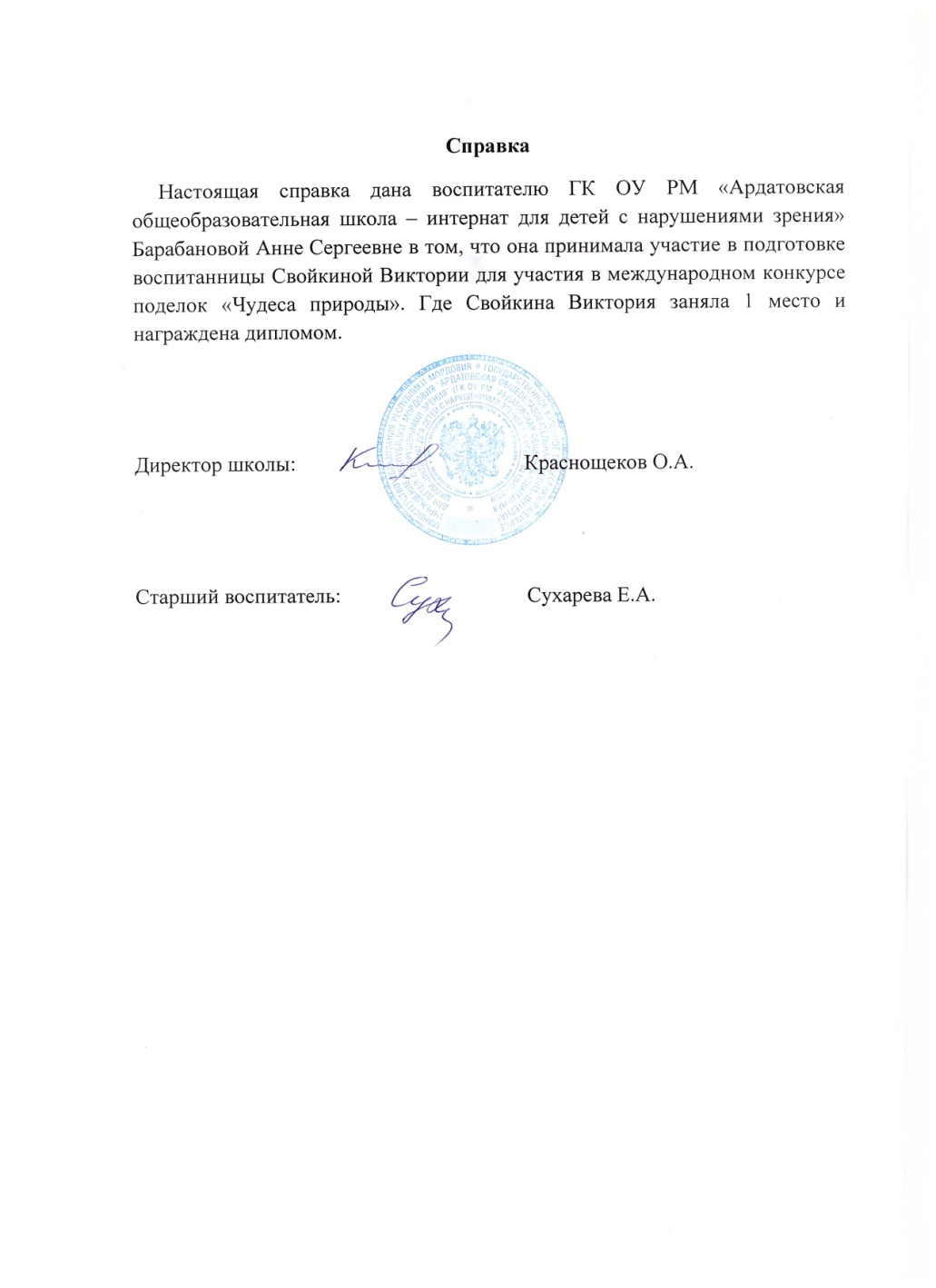 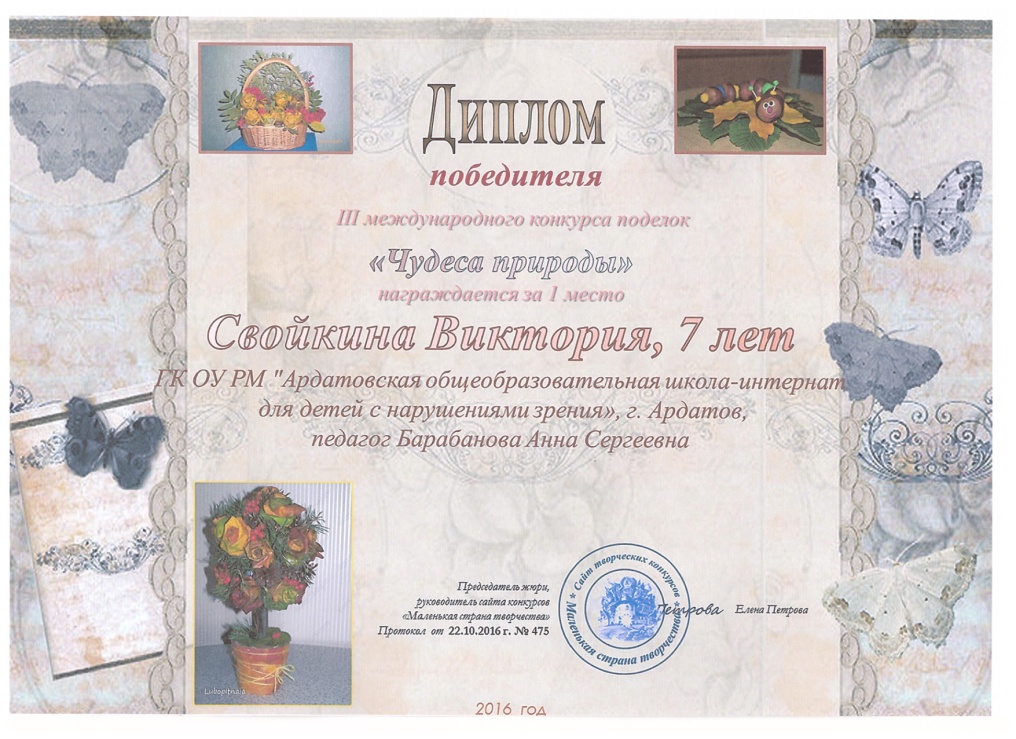 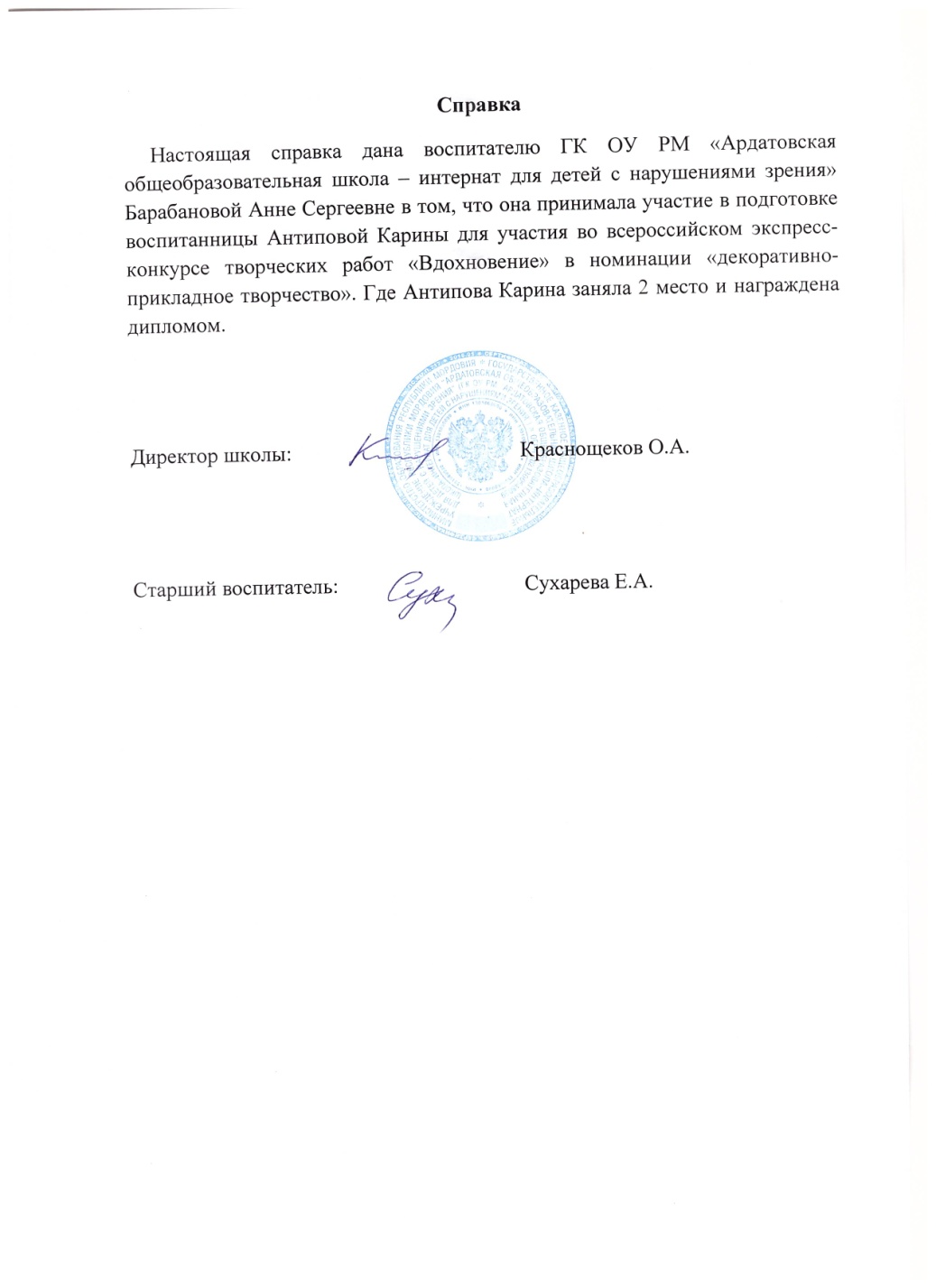 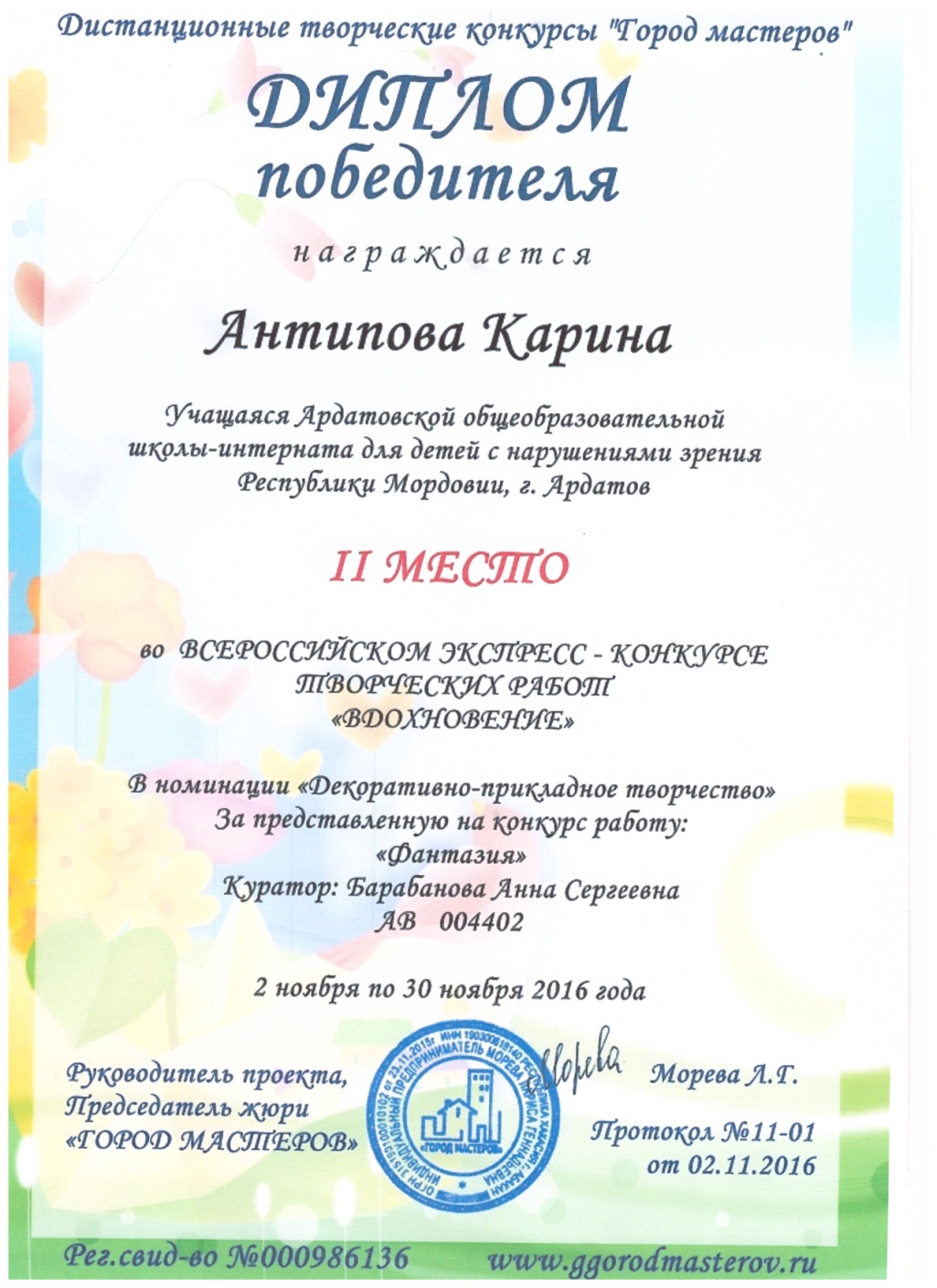 4. Наличие публикаций, включая – интернет публикации
Адрес сайта: shkola-internat-ardatov.a2b2.ru

Ссылка на публикацию: http://shkola-internat-ardatov.a2b2.ru/methods/
5. Наличие авторских программ, методических пособий.
6. Выступления на научно – практических конференциях, педагогических чтениях, семинарах, секциях, методических объединениях
7. Проведение мастер – классов, открытых мероприятий.
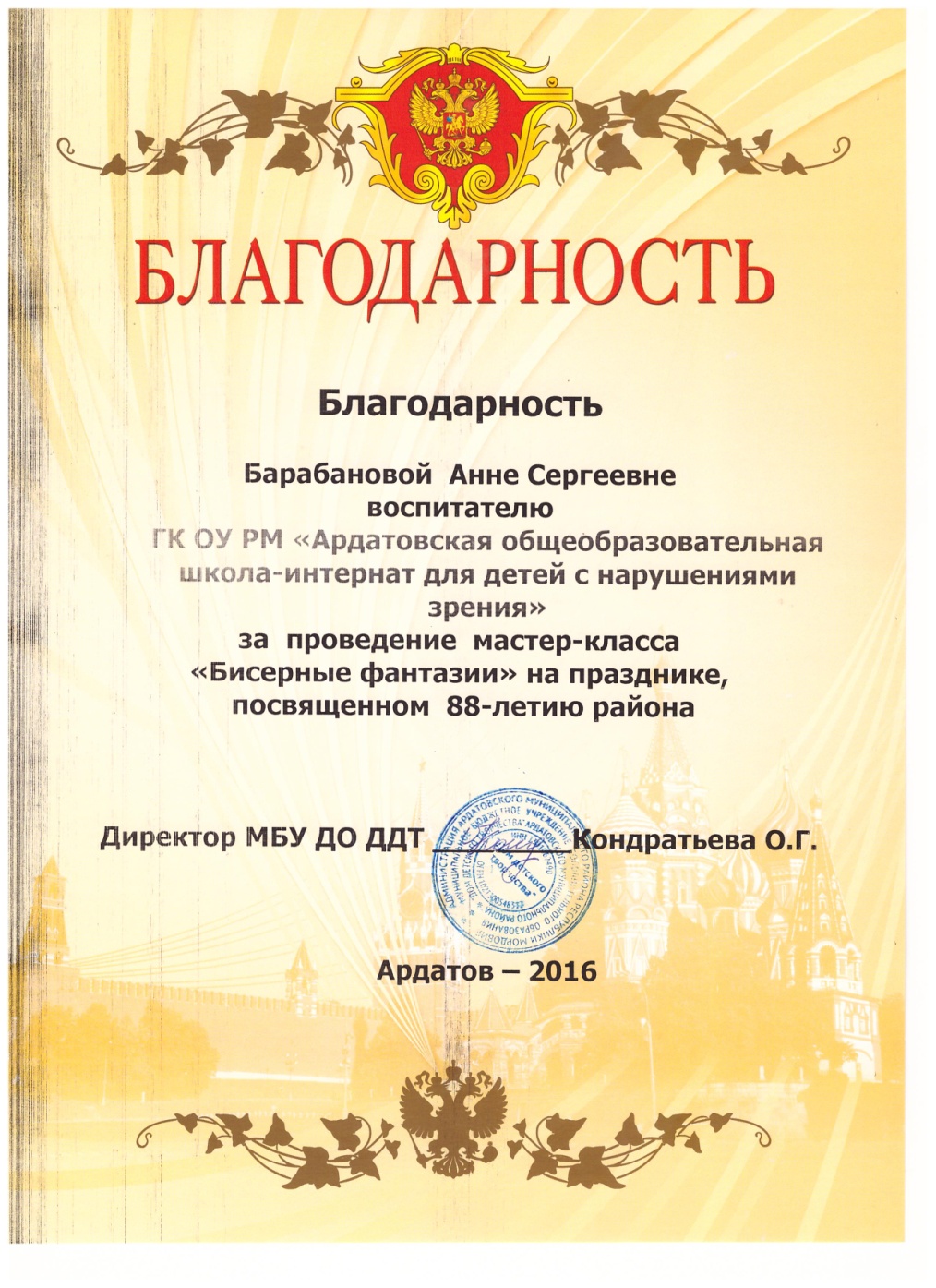 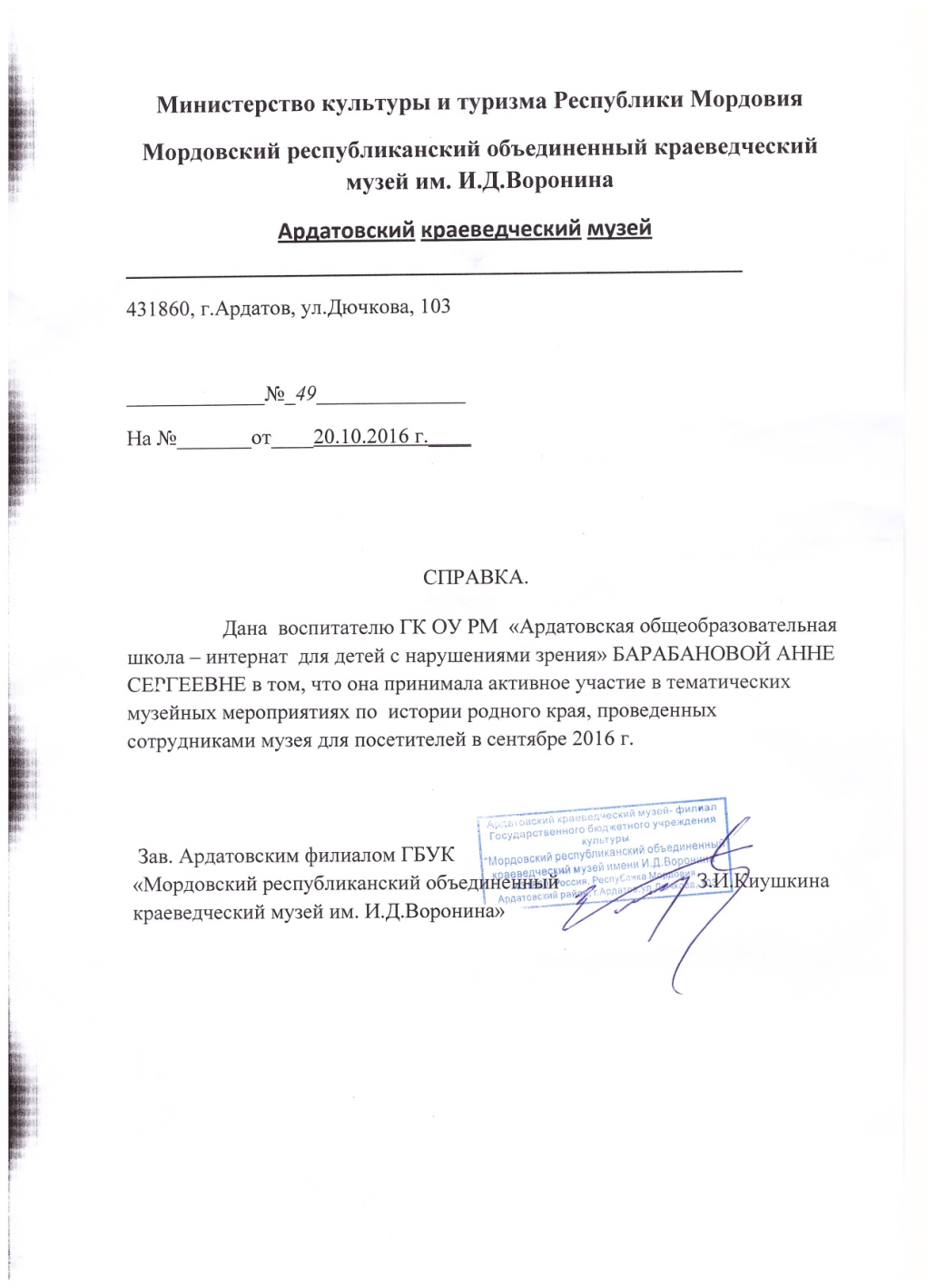 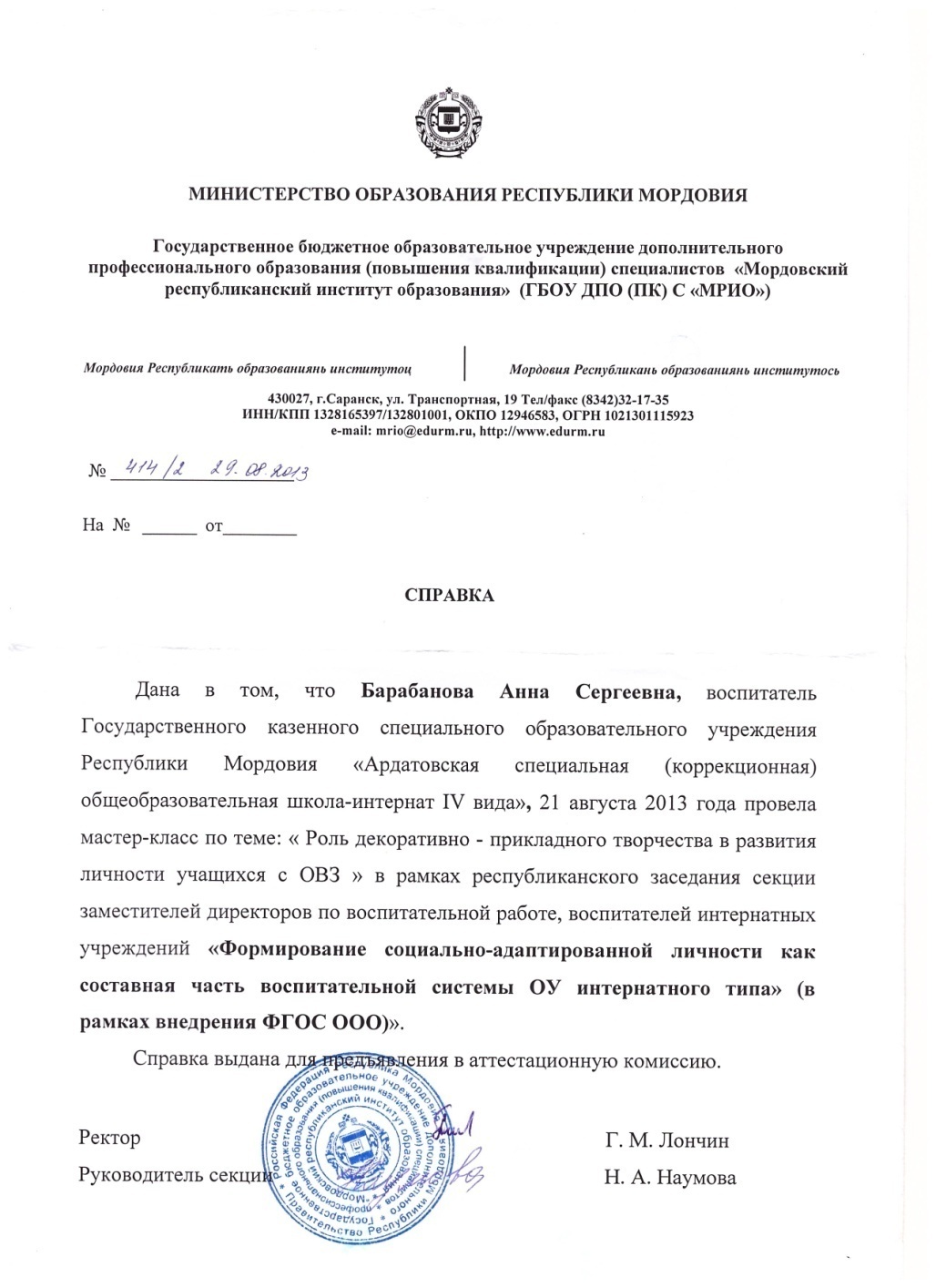 8. Общественно – педагогическая активность педагога
9. Создание комфортного психологического климата в группах
10. Взаимодействие с родителями
11.Взаимодействие с учителями- предметниками
12. Активное применение здоровьесберегающих технологий
13. Участие педагога в профессиональных конкурсах
14. Награды и поощрения педагога в межаттестационный период
15. Повышение квалификации
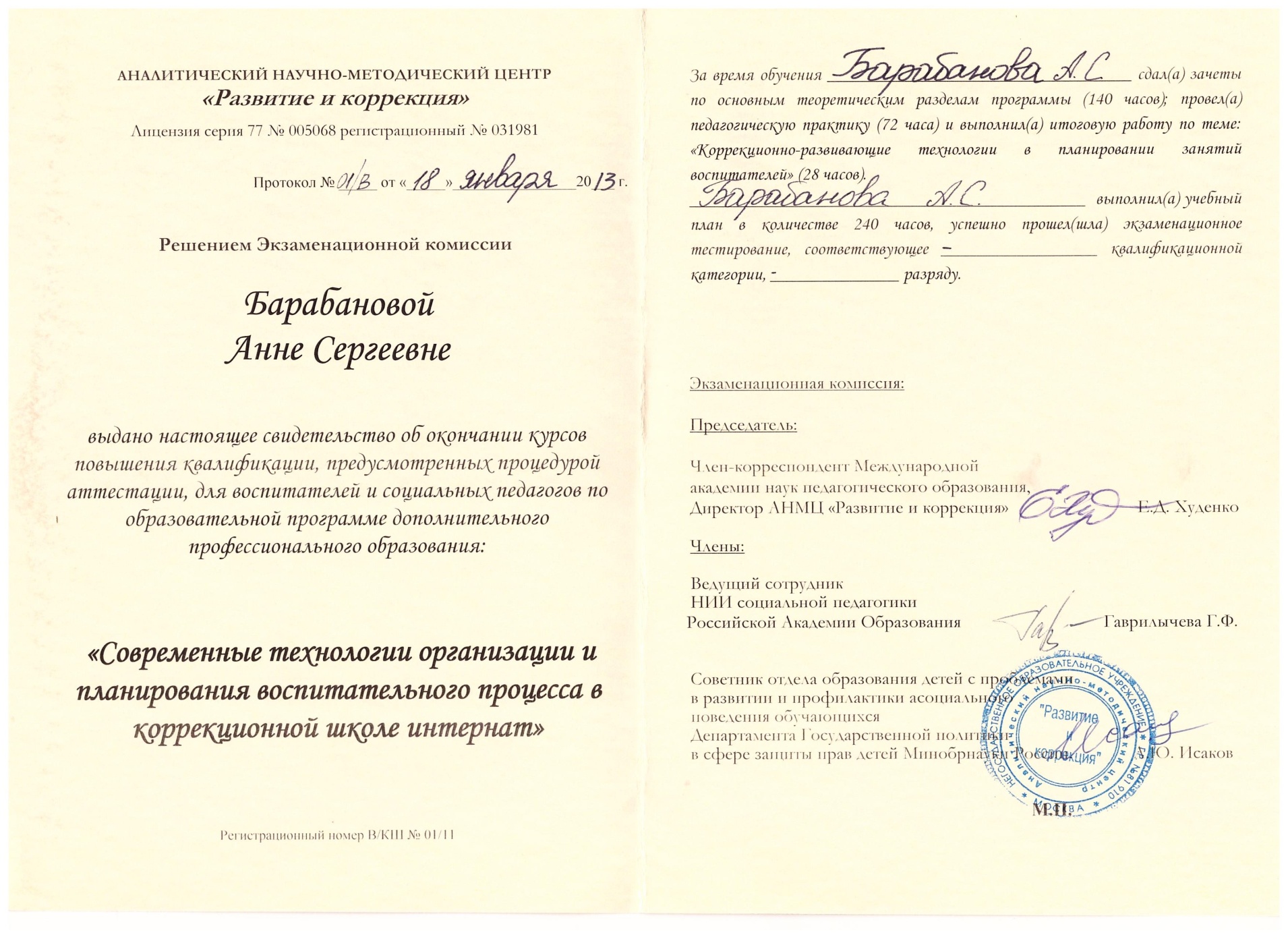 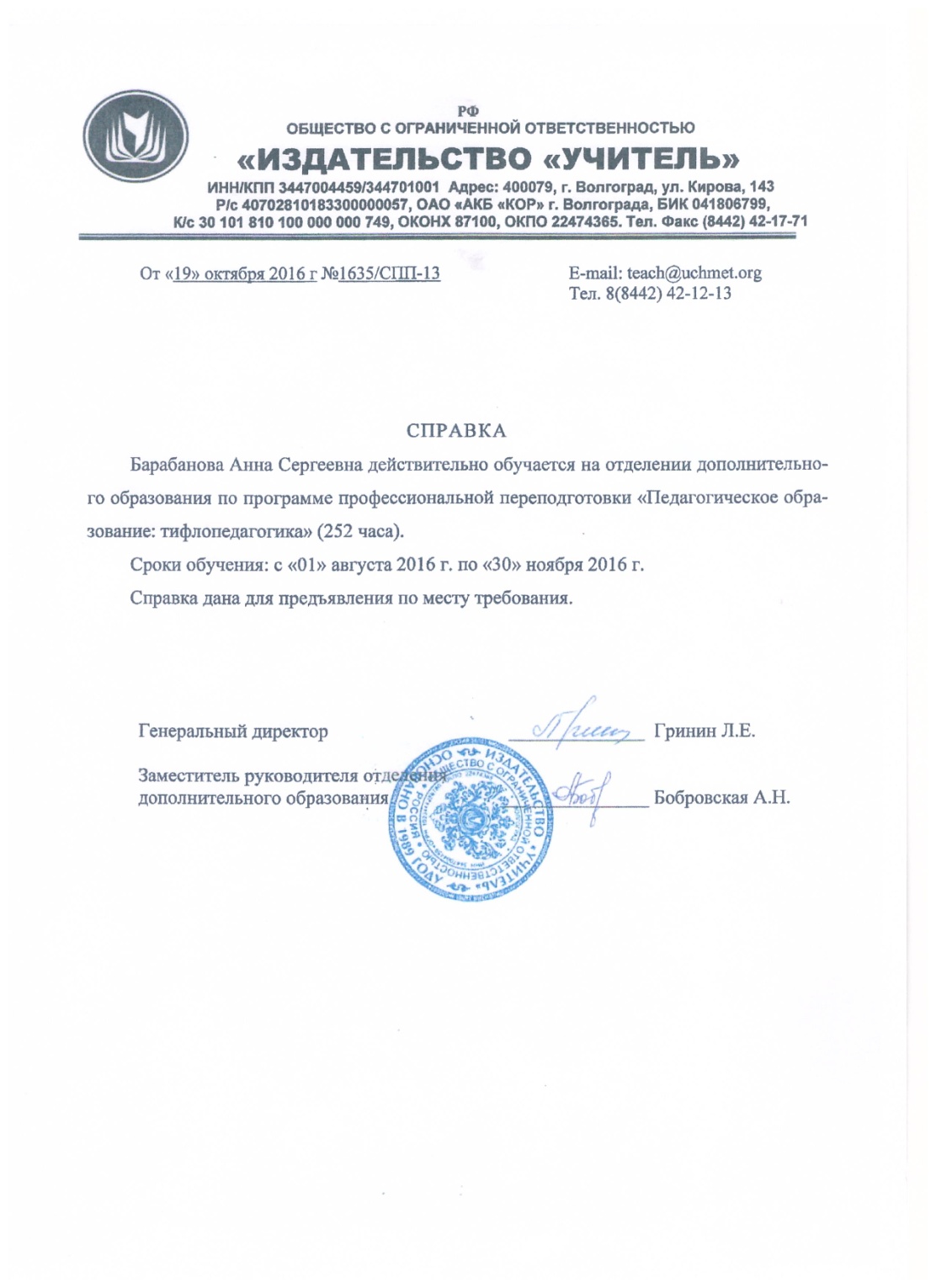 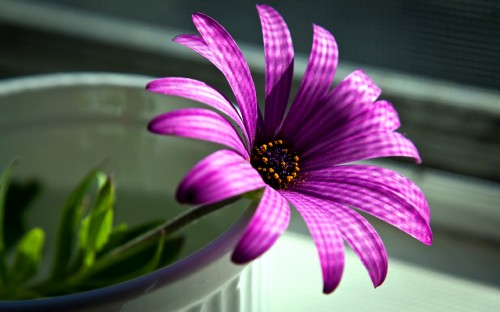